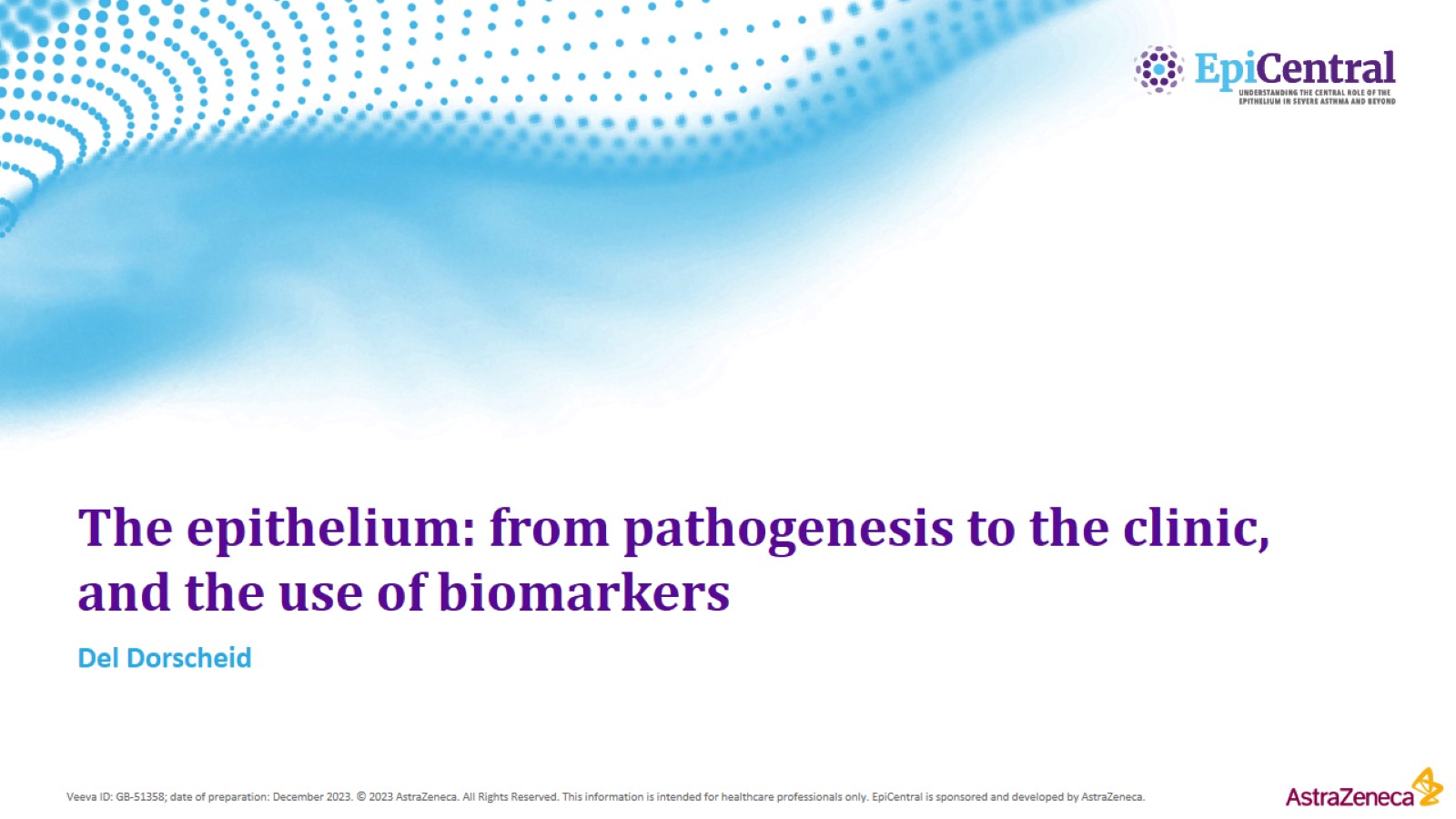 The epithelium: from pathogenesis to the clinic, and the use of biomarkers
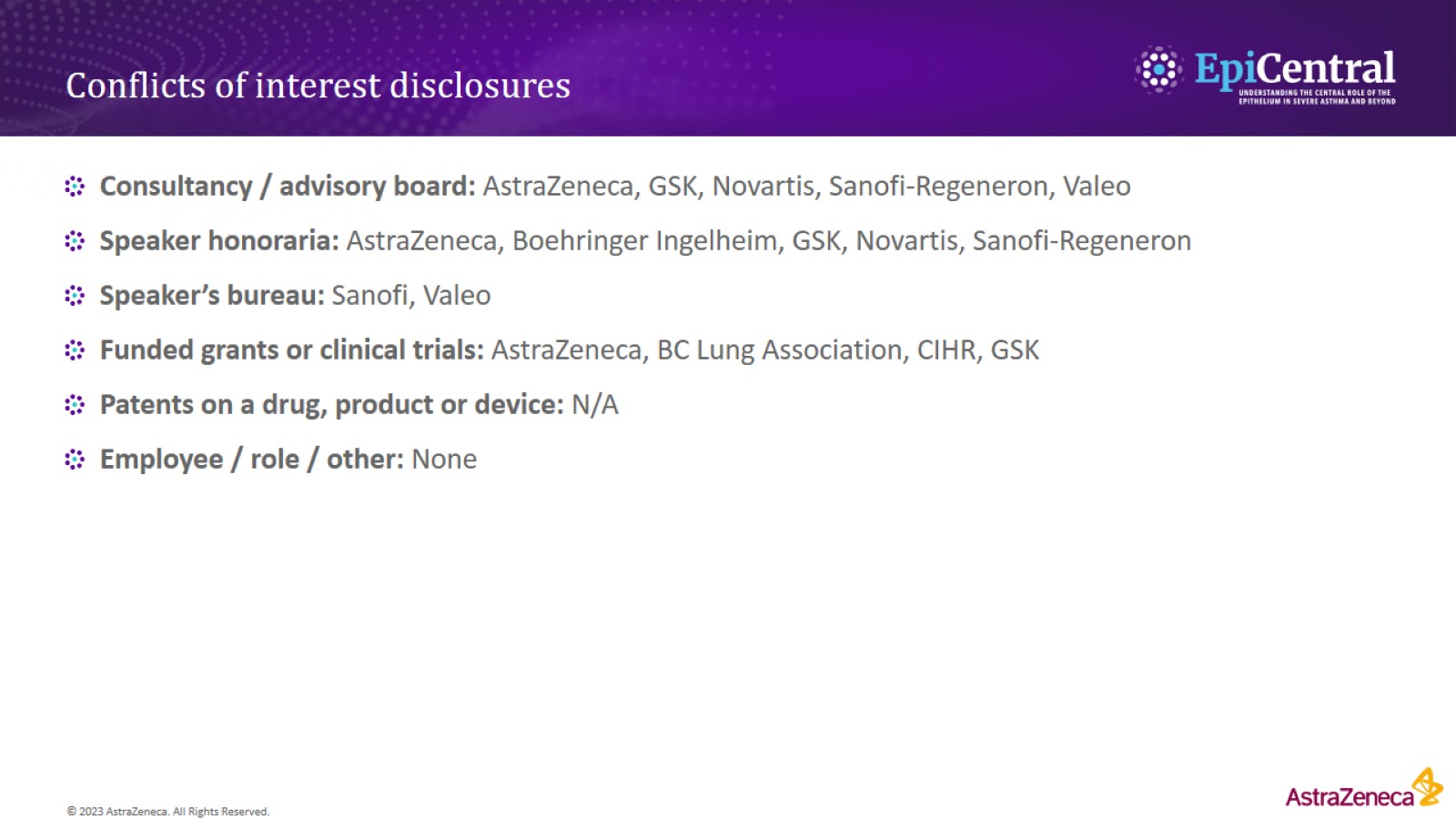 Conflicts of interest disclosures
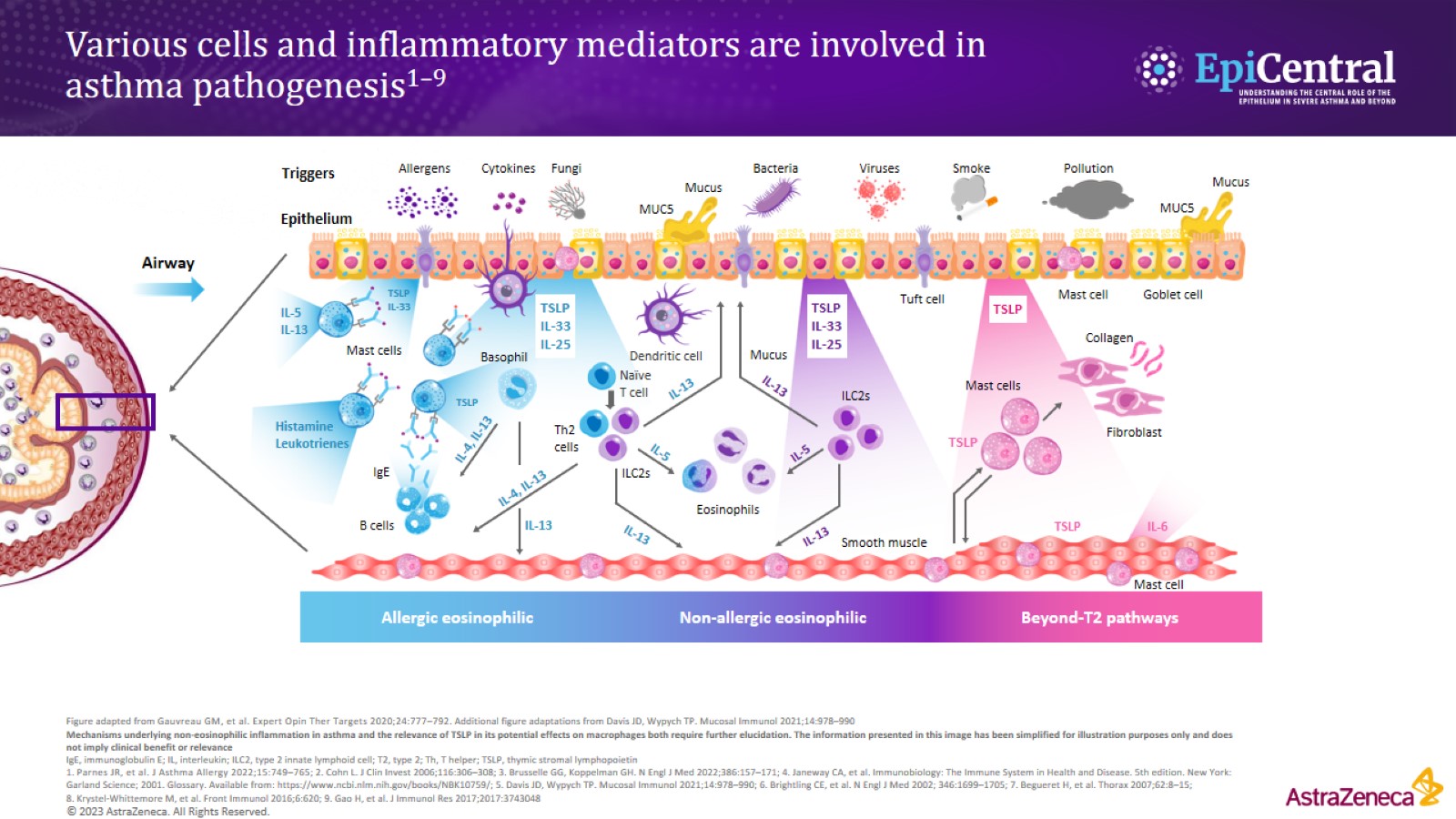 Various cells and inflammatory mediators are involved in asthma pathogenesis1–9
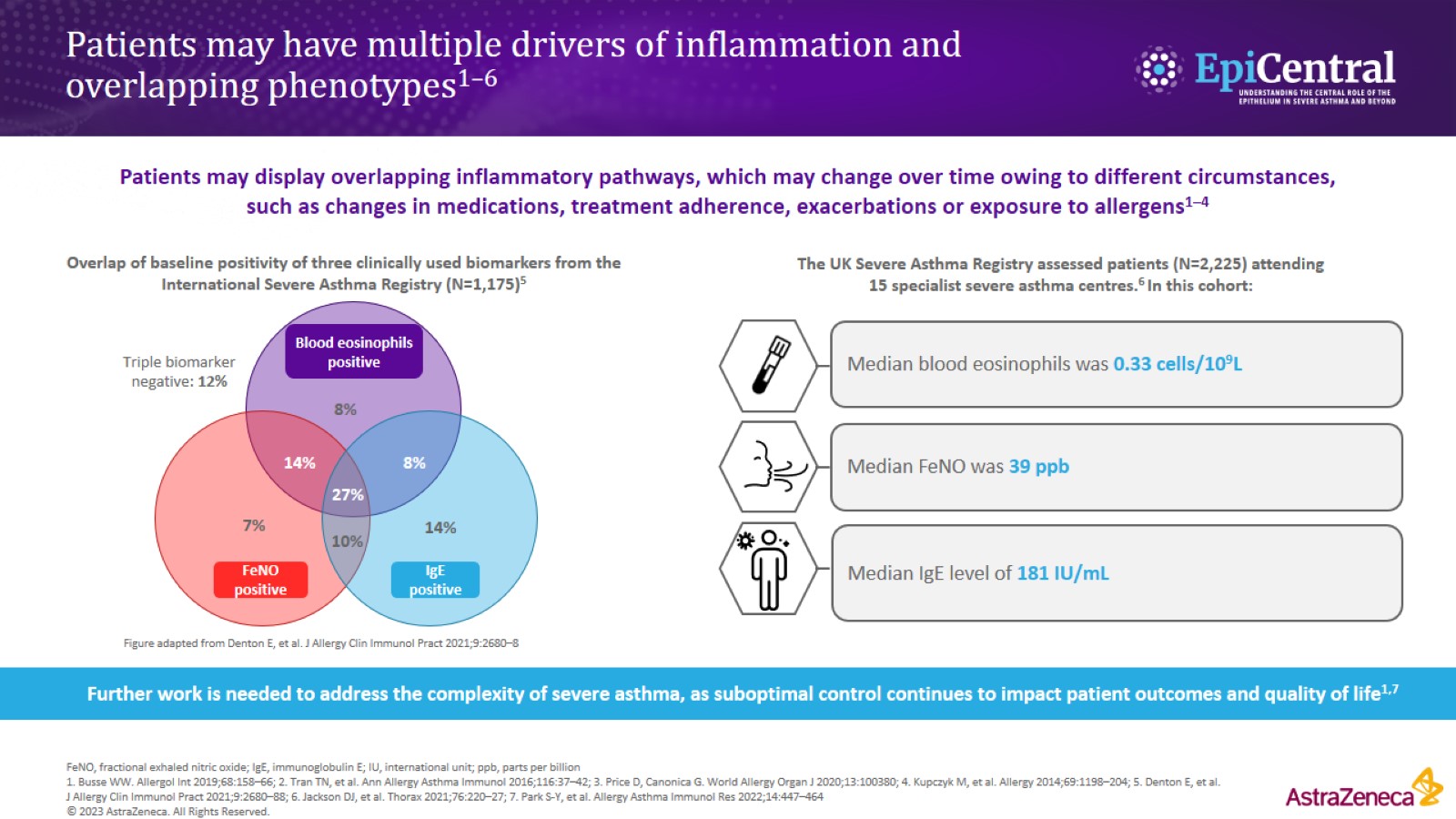 Patients may have multiple drivers of inflammation and overlapping phenotypes1–6
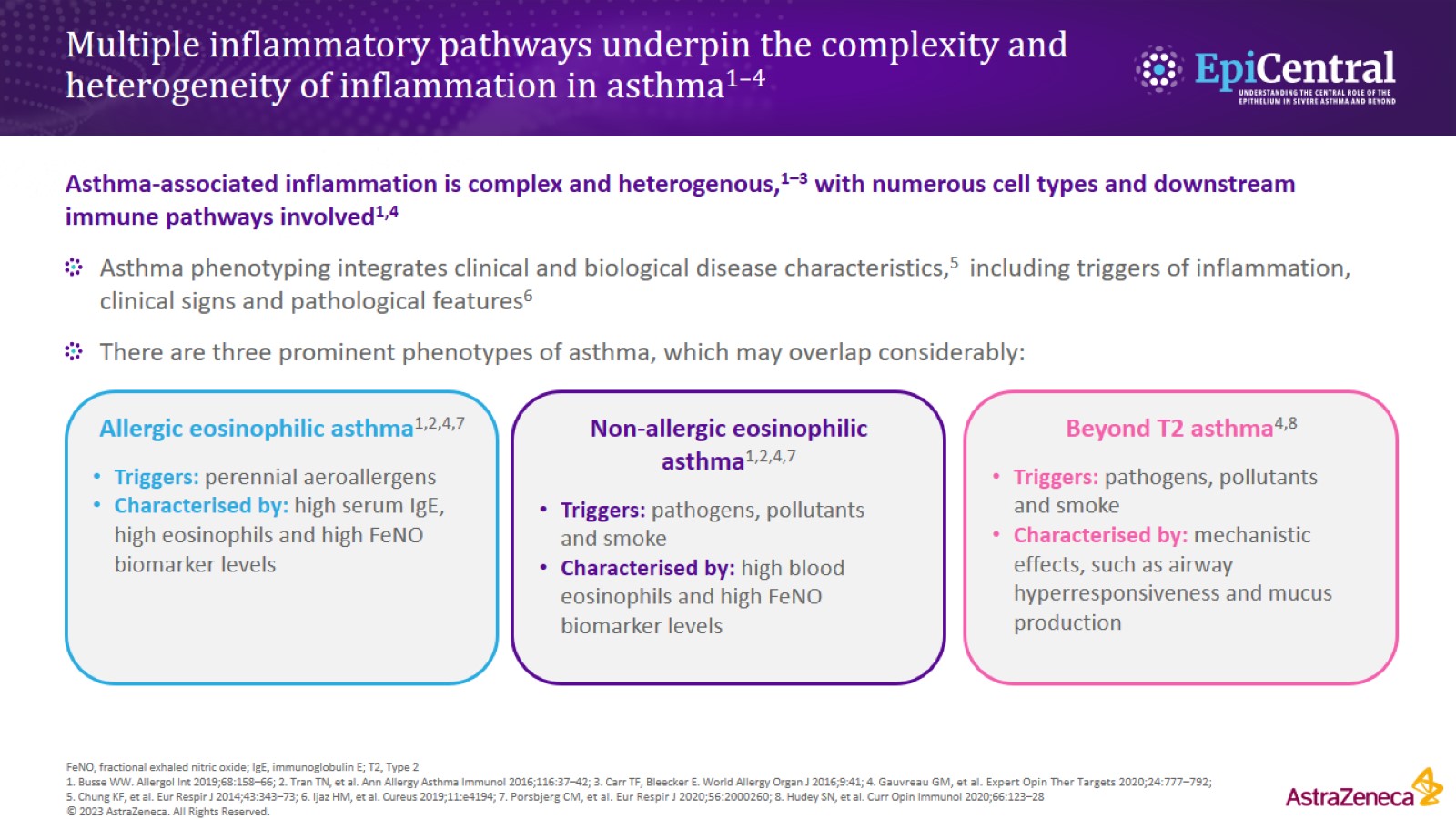 Multiple inflammatory pathways underpin the complexity and heterogeneity of inflammation in asthma1–4
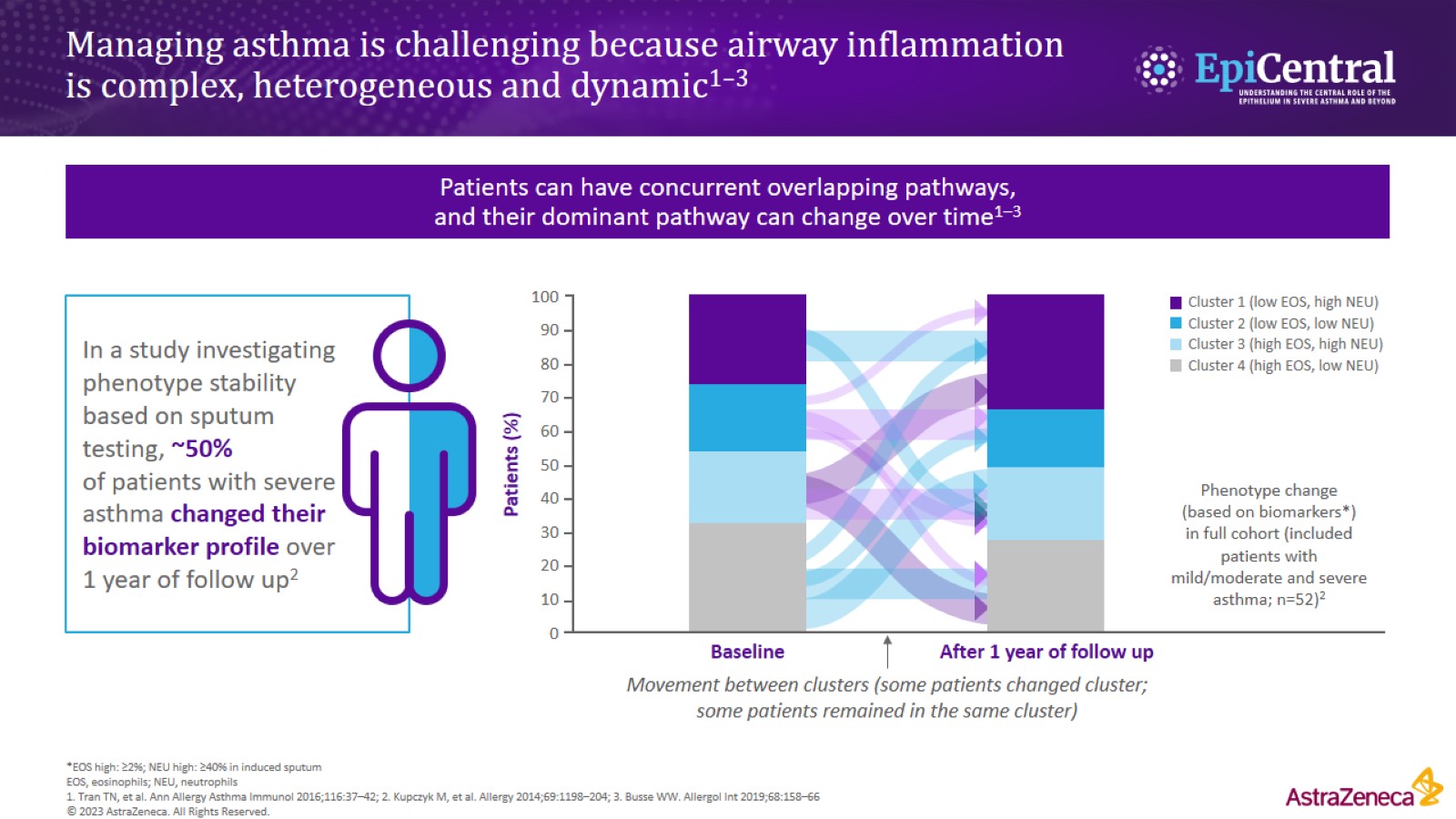 Managing asthma is challenging because airway inflammation is complex, heterogeneous and dynamic1–3
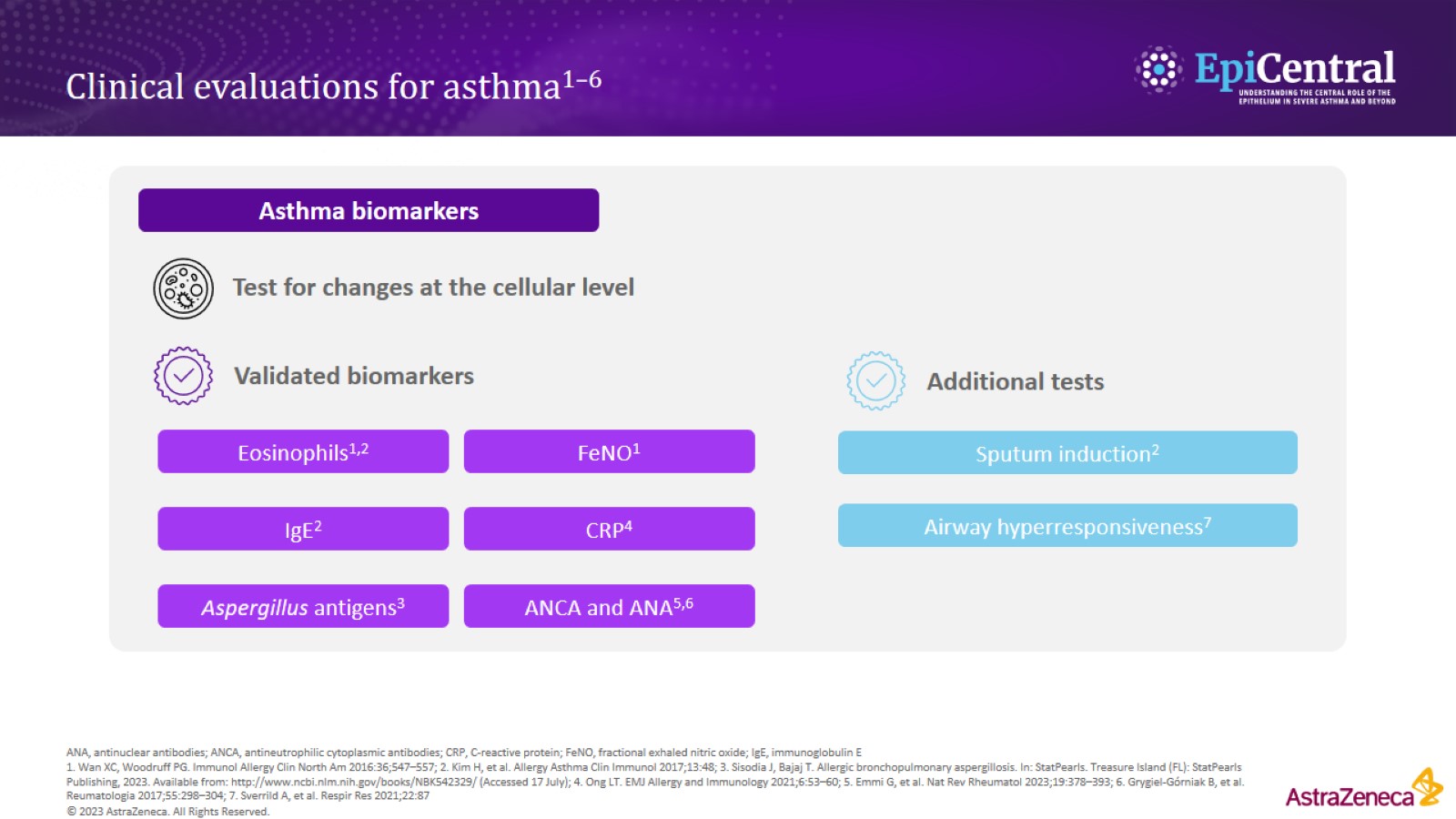 Clinical evaluations for asthma1–6
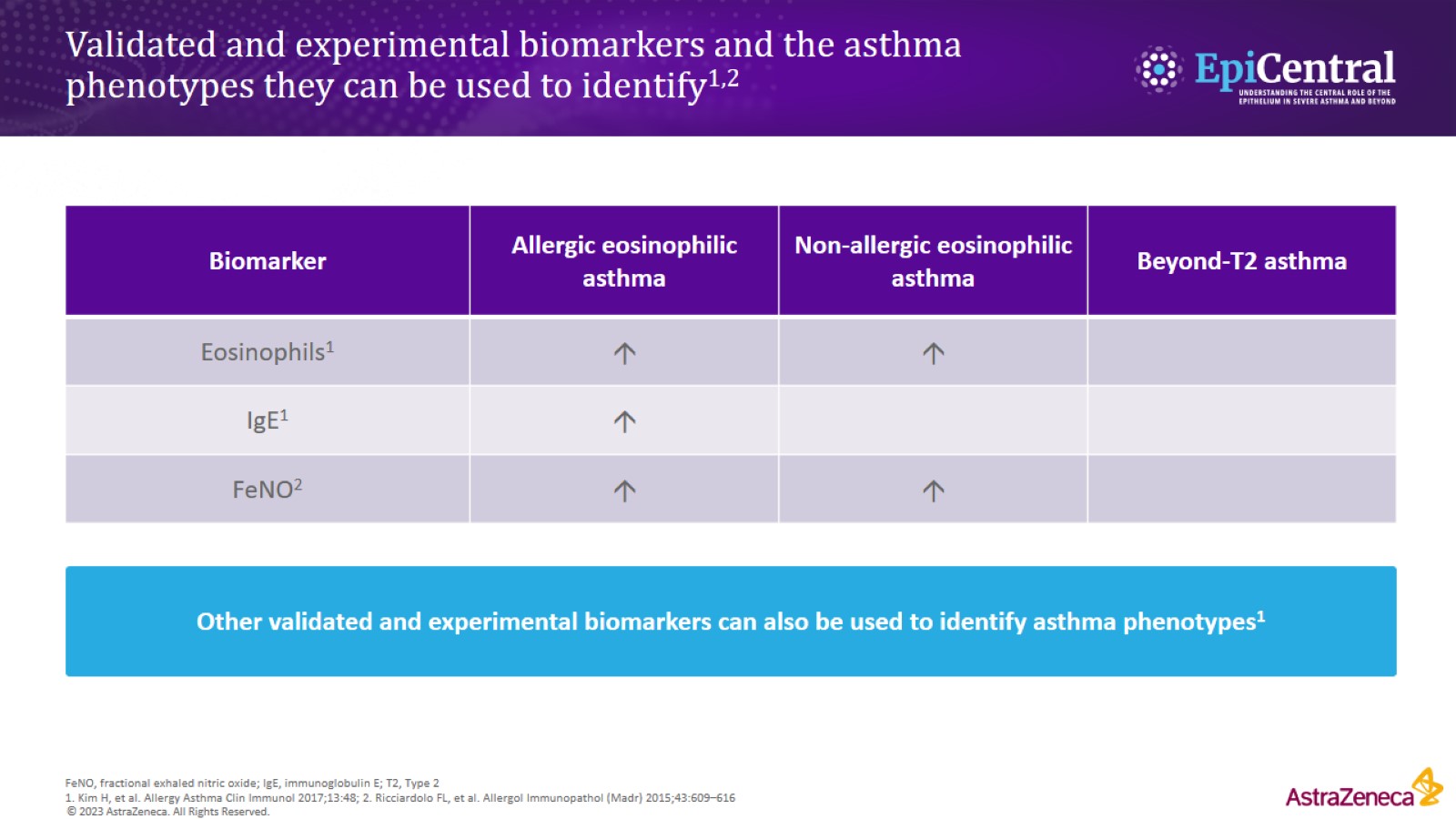 Validated and experimental biomarkers and the asthma phenotypes they can be used to identify1,2
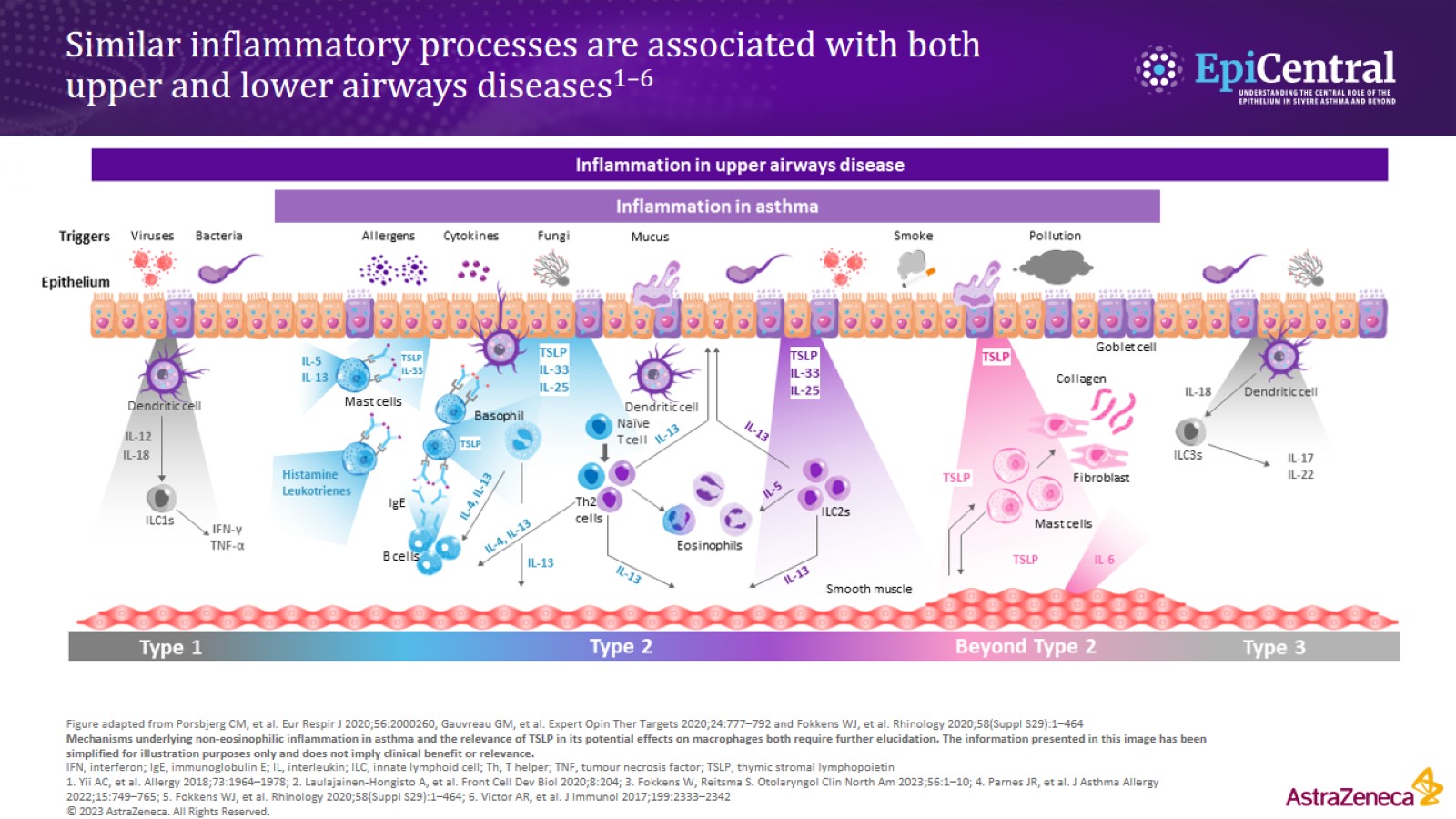 Similar inflammatory processes are associated with both upper and lower airways diseases1–6
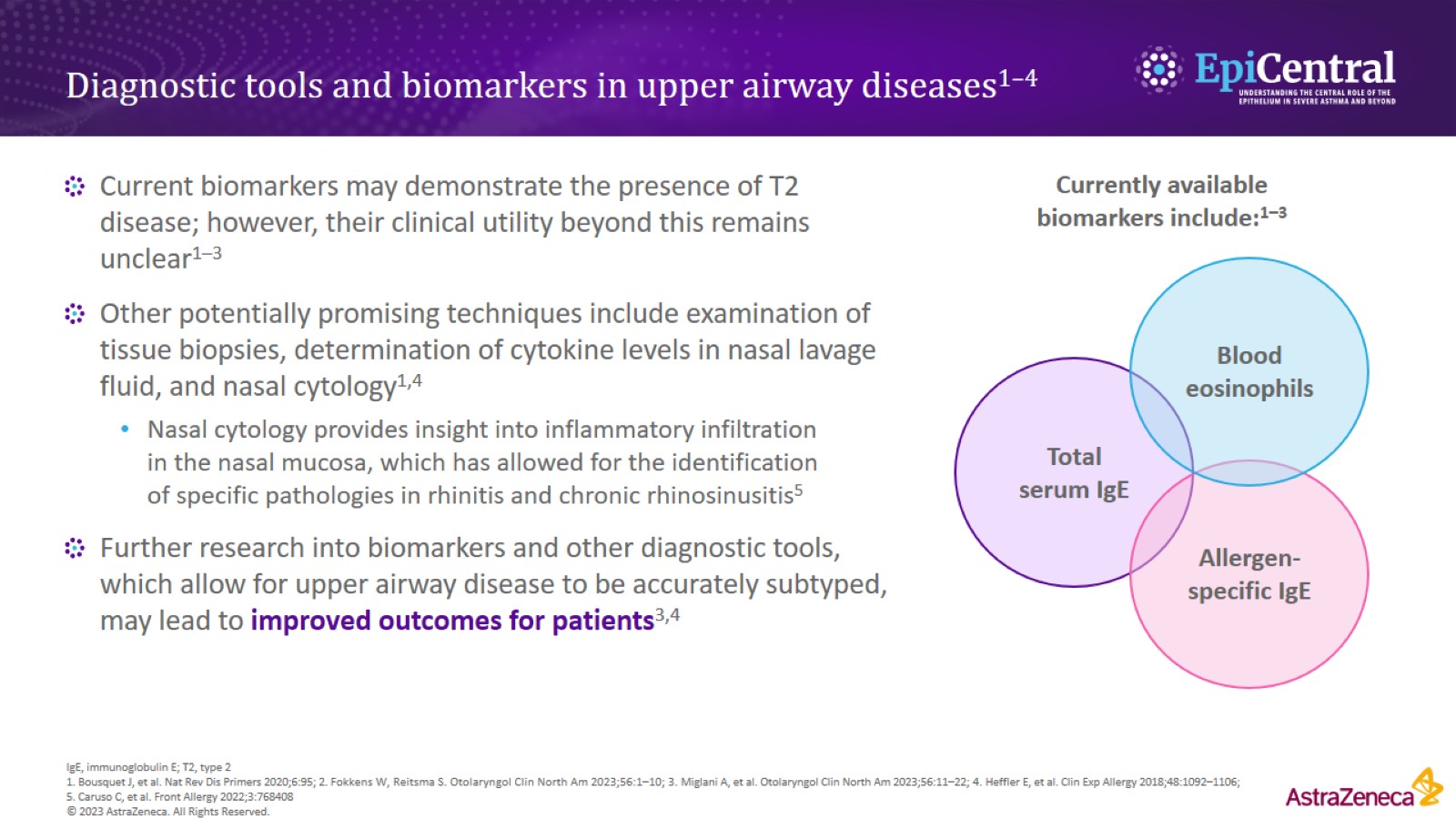 Diagnostic tools and biomarkers in upper airway diseases1–4
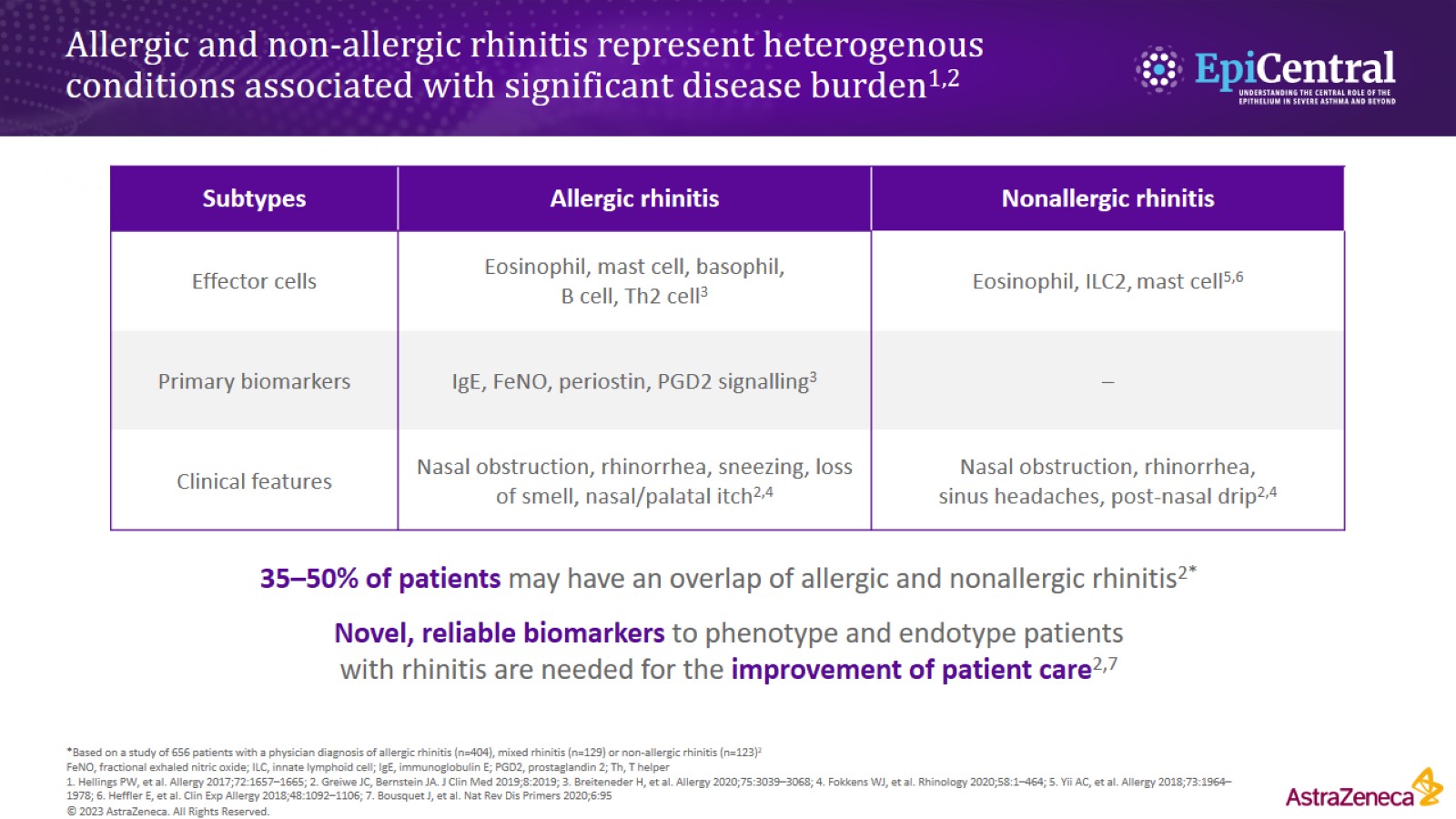 Allergic and non-allergic rhinitis represent heterogenous conditions associated with significant disease burden1,2
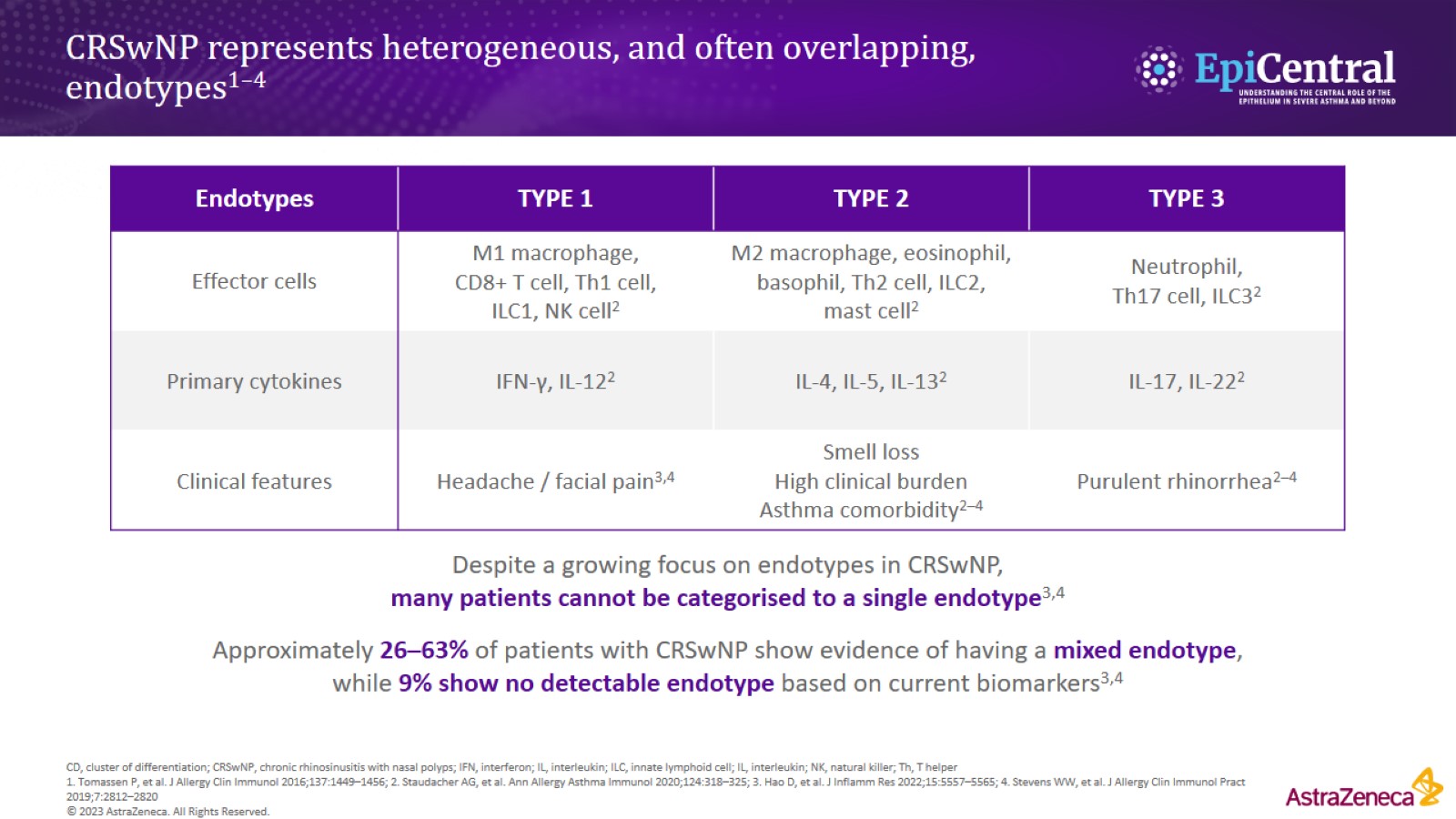 CRSwNP represents heterogeneous, and often overlapping, endotypes1–4
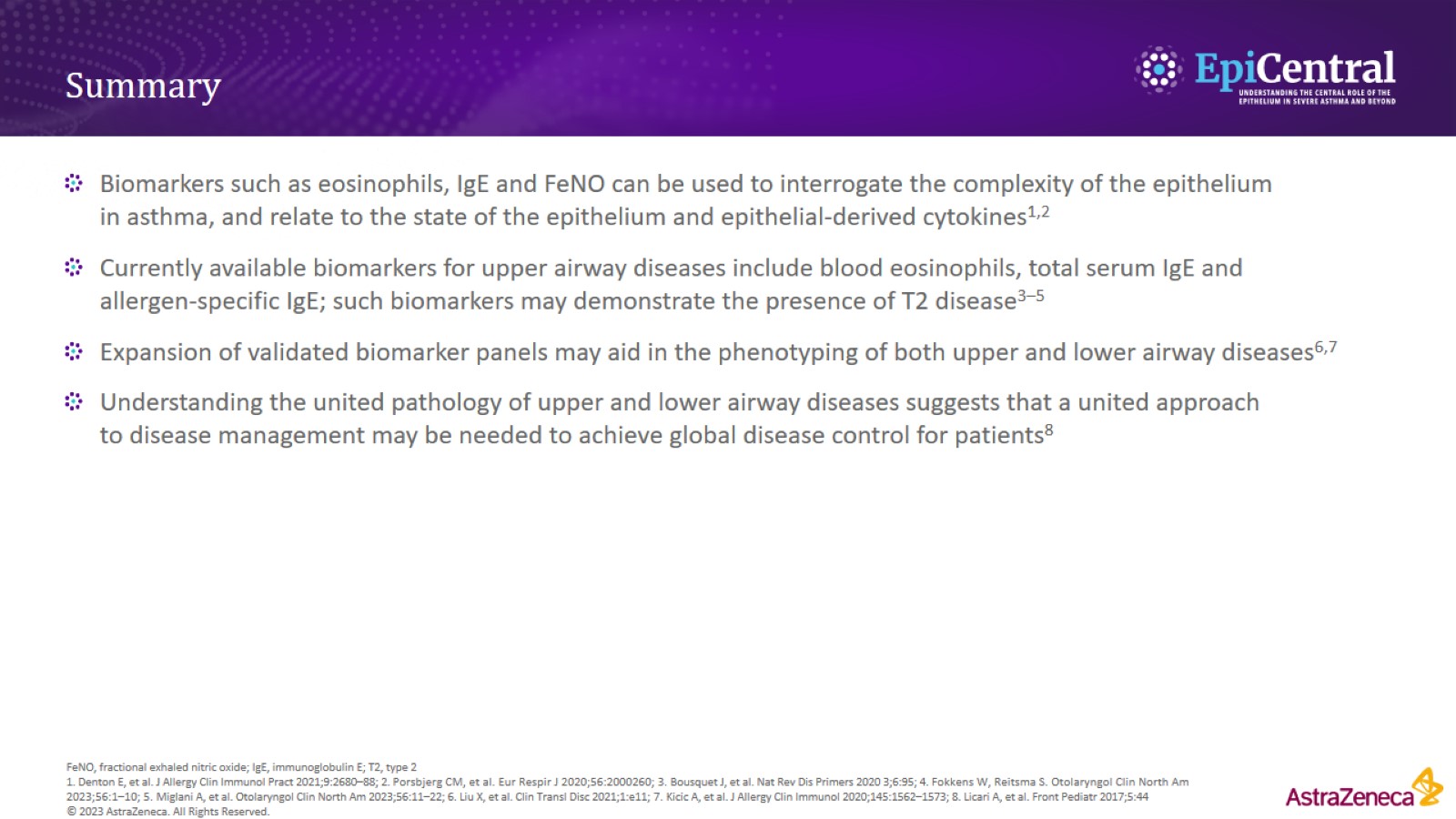 Summary